CH 1 Review
What does the root word ante- mean?
In front of
This is the term for the structure of the body

Anatomy
This is the characteristic of life that refers to the production of new organisms or cells
Reproduction
What does the root word myo- mean?

Muscle
This is the characteristic of life that refers to the removal of waste

Excretion
What is the term for the body region of the back of the head?
Occipital
What does the root word peri- mean?
Surrounding
All life depends on the availability of 5 things.  What are they?
Water, Food, Oxygen, Heat, Pressure
How would you describe the concept of Form Follows Function to your grandmother (i.e. your description should be clear and concise and easy to understand).
This is the term for a group of cells that function together
Tissue
What body cavity is D?
Abdominal cavity
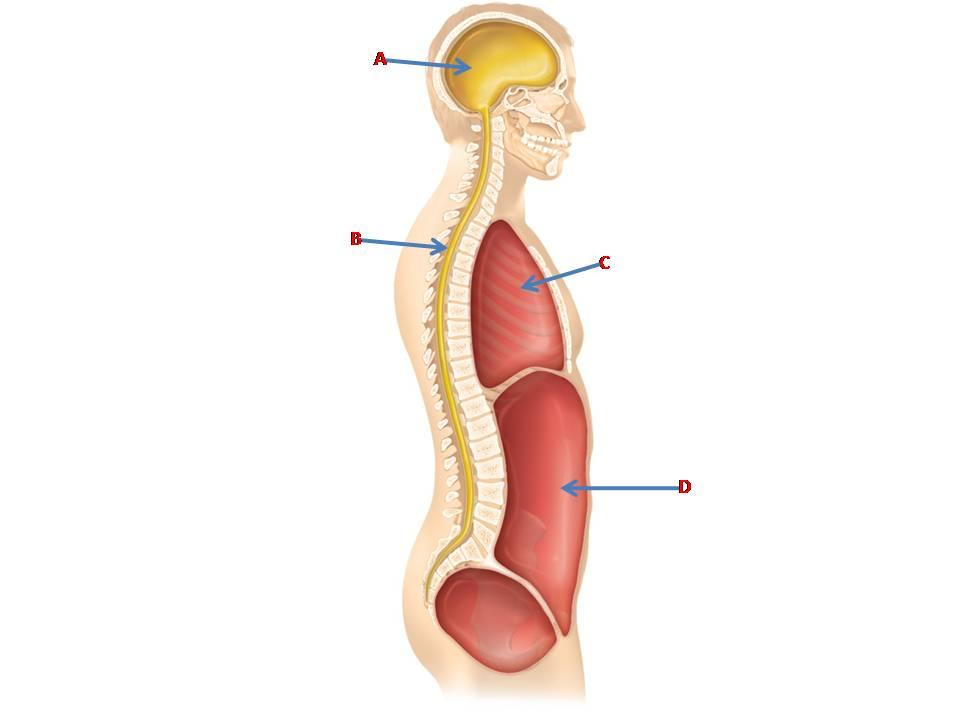 Which body system is responsible for transporting oxygen and nutrients to cells and removing carbon dioxide from cells?

Cardiovascular
Draw a stick figure of a person in anatomical position.  
Fill in the blank with the correct term of relative positionThe forehead is ______ to the chin.
Superior
What cavity is composed of A and B?
Dorsal cavity
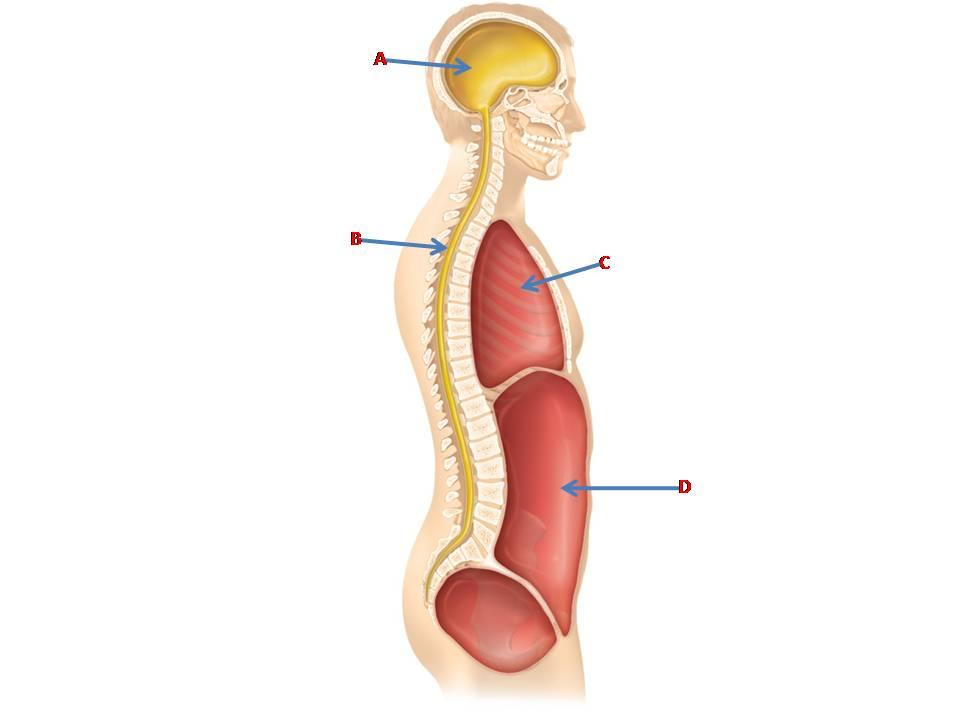 What is the term for the body region of the butt?
Gluteal
Fill in the blank with the correct term of relative positionThe ears are ______ to the nose.
Lateral
The appendicular portion of the body includes…?
Upper and lower limbs (arms and legs)
Fill in the blank with the correct term of relative positionThe knee is ______ to the foot.
Proximal
This is the term for a group of organ systems that function together.
Organism
Fill in the blank with the correct term of relative positionThe skin is ______ to muscle.
Superficial
What plane is shown in the picture?
Transverse
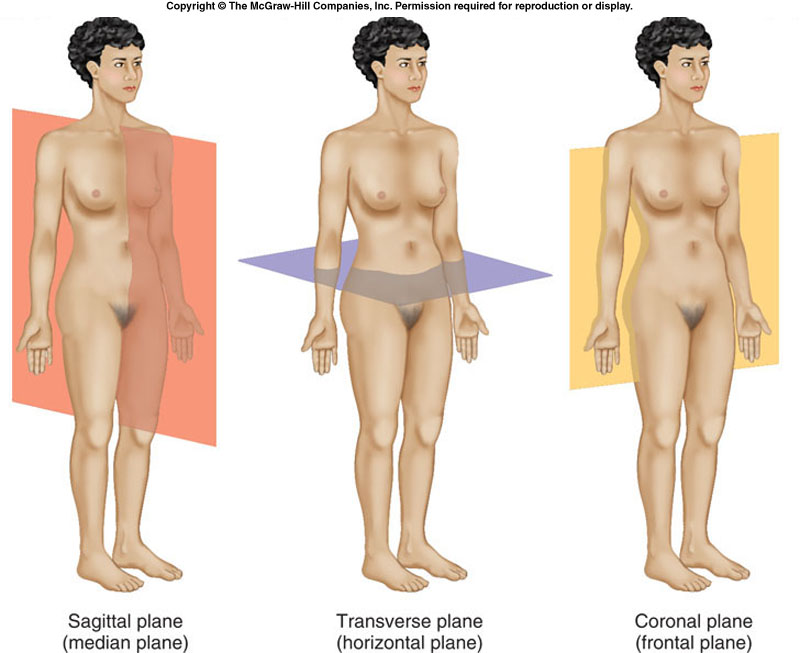